L.O: Students will learn how to determine the Characteristics of Function Graphs and take detailed notes in their notebook.
Key Features of graphs
Domain (X-value) & Range (Y-Value)
X-Intercepts (x, 0) and Y-Intercepts (0, y)
Increasing/Decreasing
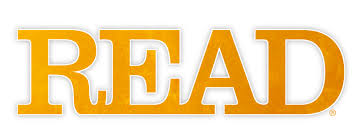 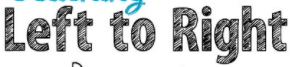 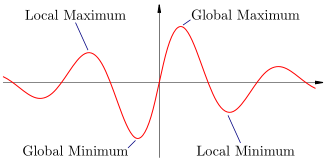 Extrema (Minimum/Maximum)
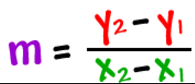 Rate of Change (Slope)
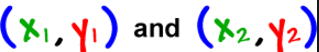 1
L.O: Students will learn how to determine the Characteristics of Function Graphs
Back
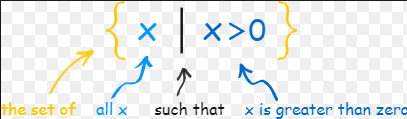 Turning points: - Change from increasing to decreasing or from decreasing to increasing
Minimum (Low Point):- Changes from decreasing to increasing

Maximum (High Point or peak):-Changes from increasing to decreasing
L.O: Students will learn how to determine the Characteristics of Function Graphs
Back
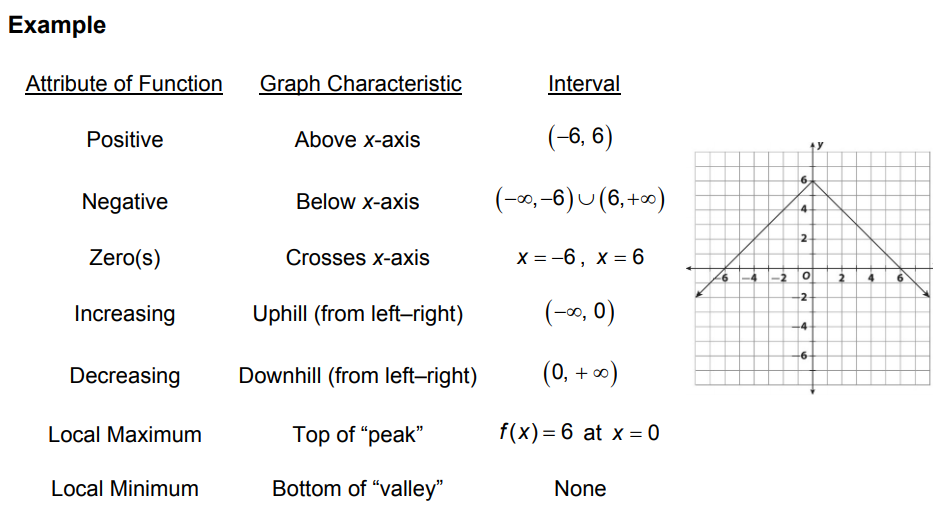 L.O: Students will learn how to determine the Characteristics of Function Graphs
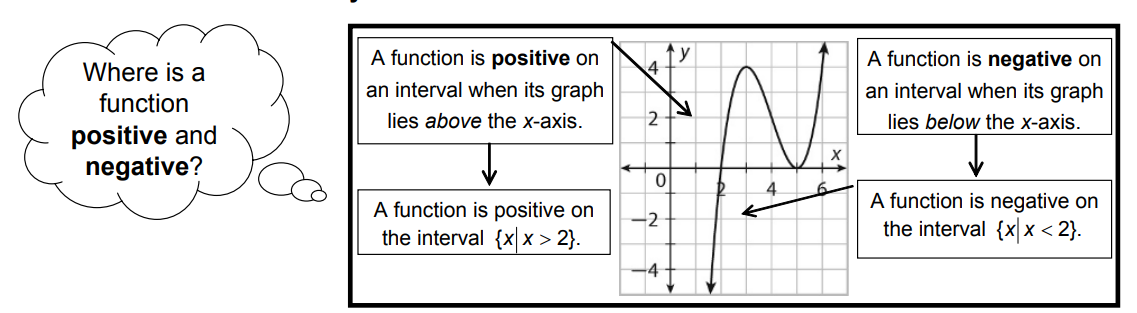 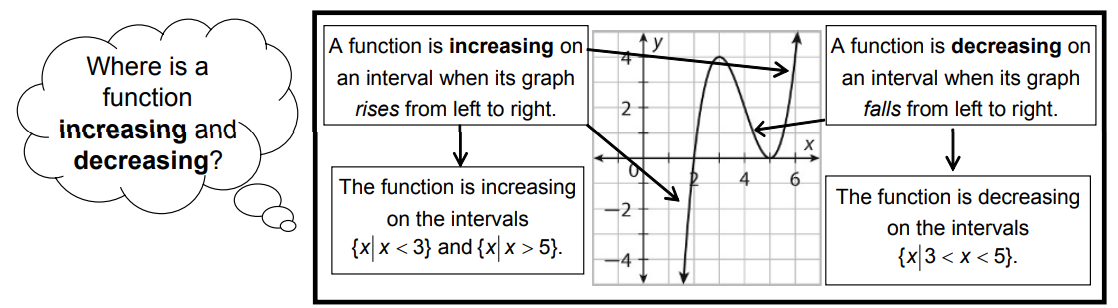 L.O: Students will learn how to determine the Characteristics of Function Graphs
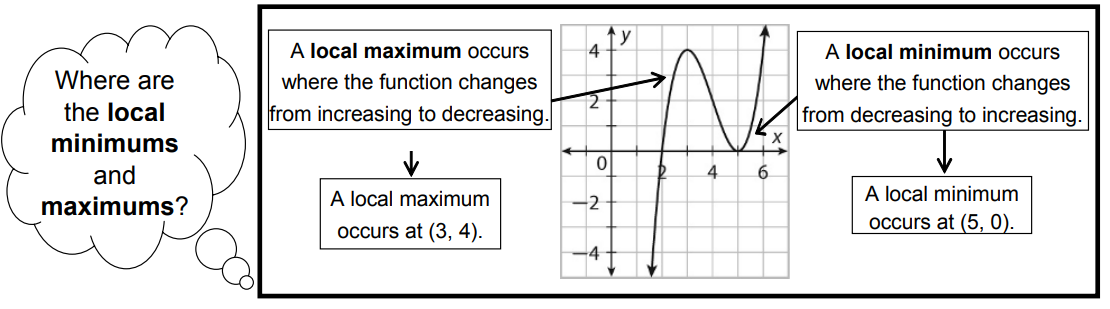 L.O: Students will learn how to determine the Characteristics of Function Graphs
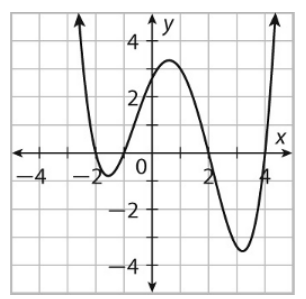 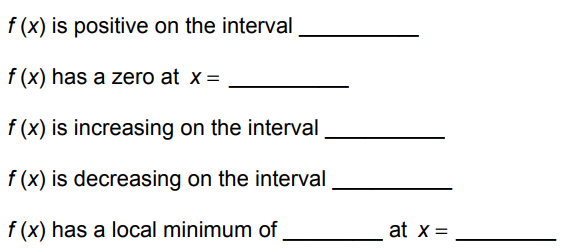 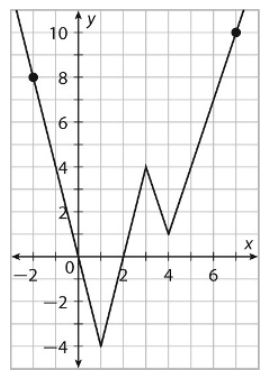 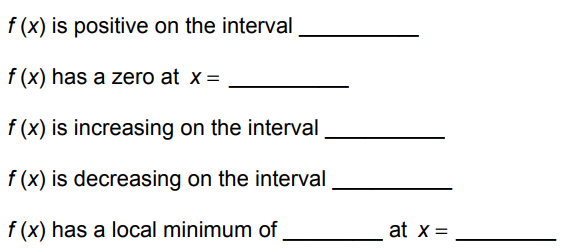 L.O: Students will learn how to determine the Characteristics of Function Graphs
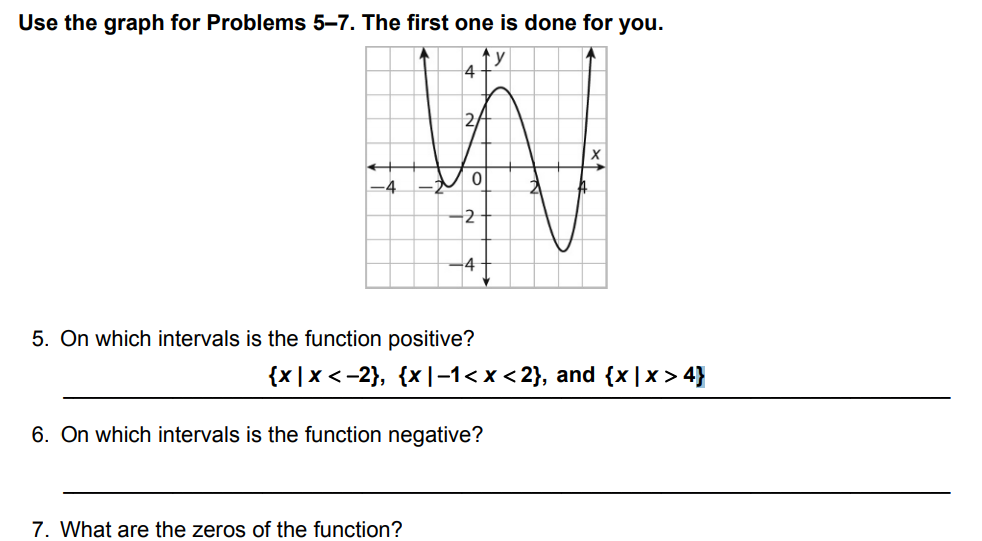 L.O: Students will learn how to determine the Characteristics of Function Graphs
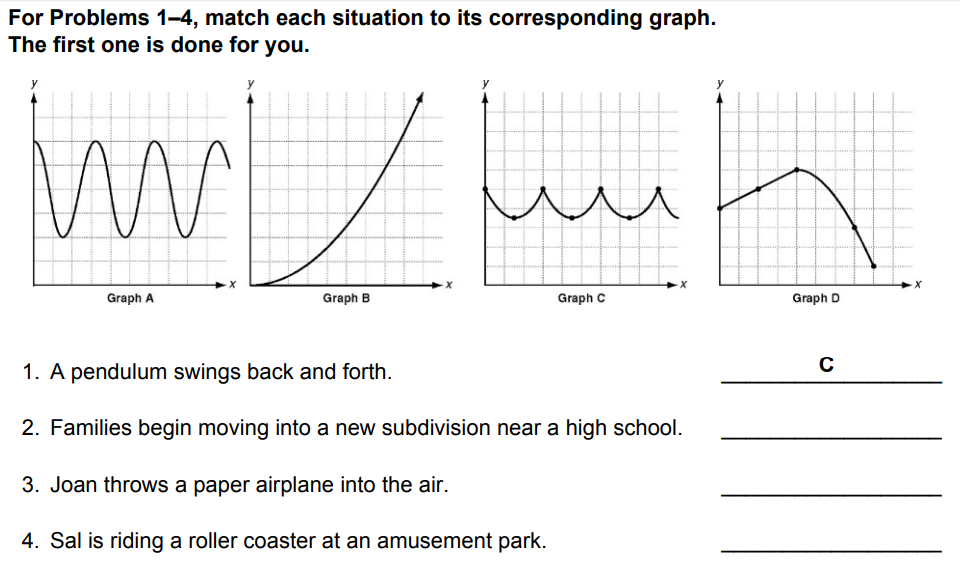 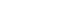 LO. Identifying Key Features of Linear and Exponential Graphs